Agricultural Analytics
US Department of Agriculture
Agricultural Marketing Service
Livestock, Poultry, and Seed Program
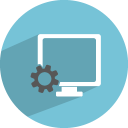 Agricultural Analytics Division
established October 2012
formed to leverage economic, statistical, analytic, and scientific assets of the Agency more efficiently
possesses expertise in economics, statistical mathematics, chemistry, life sciences, and market analysis
provides market insight, economic analysis, statistical consulting, and scientific research
products are appropriate, accurate, timely, inexpensive, and easily understood
“Using agricultural analytics to strengthen the decision making process.“
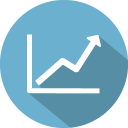 Who are We?
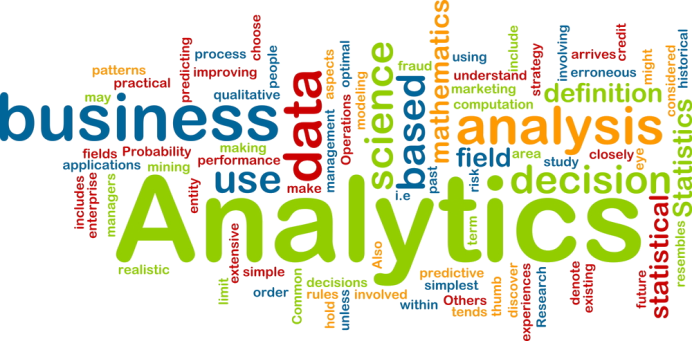 We are a group of professionals that bring added value to our stakeholders by combining our experiences and expertise with the knowledge of agricultural markets, business processes, economics, statistics, and science.
“To bring the strength of analytics and science to the decision making process through teamwork, creativity, and innovation.” 
	       - AAD Vision Statement
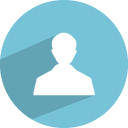 Services
Economics
Purchasing evaluation and recommendation, regulatory impact analysis, econometrics, subject matter expertise, peer review, and market overview including the monthly Economic Landscape.
Mathematical Statistics
Statistical expertise supporting service integrity, development, and delivery, including data analysis and presentation, sampling protocols, program assessment, performance metrics, and peer review.
Fram   w   rk
Structure
organization
Chemistry and Life Sciences
Supporting evaluation of the chemical and biological properties of substances used in various farming and agricultural systems, writing technical reports, participating in international standardization, representing the Agency on science-based departmental initiatives, and peer review.
Market Analytics
Leveraging extensive experience and knowledge of science, the federal agricultural sector, and agribusiness processes to provide actionable insight to decision-makers.
AAD Customer Service Standards
ensure the integrity of our analytic and science services
deliver these services in the agreed-upon time
provide up-to-date technical assistance and analysis
use the most cost-effective procedures available
be innovative and deliver customer focused information that supports the decision making process
tailor these services to meet our stakeholder needs
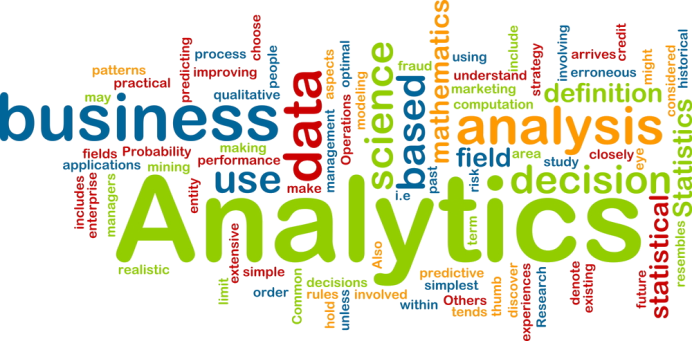 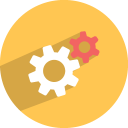 What AAD can do for you
AAD works with AMS commodity programs and the agricultural community, examining and/or interpreting stakeholder information that can be used to…

identify and drive business efficiencies
make informed policy and marketing decisions
and develop innovative solutions to complex marketing and production issues
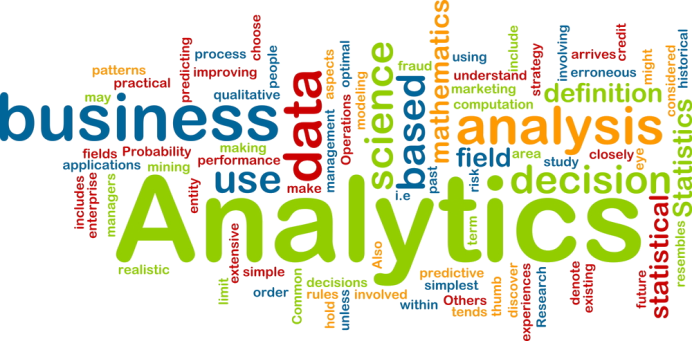 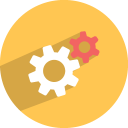 What AAD can do for you
AAD collects and analyzes data to…

provide a better understanding of the present day commodity market environment, 
help stakeholders evaluate new marketing opportunities, 
improve logistics and science based operations, and
manage risk
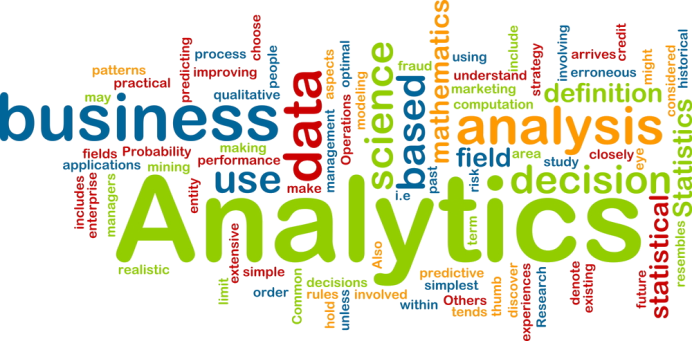 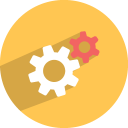 “Trust but Verify.”        	- Ronald Reagan
Economics
AAD provides economic expertise across a wide range of services consisting of…
regular and Section 32 surplus removal commodity purchase evaluations
regulatory impact analyses
directed evaluations of topical issues
subject matter expertise
peer reviews
development of the annual Agricultural Outlook Forum program
market overviews including the monthly Economic Landscape
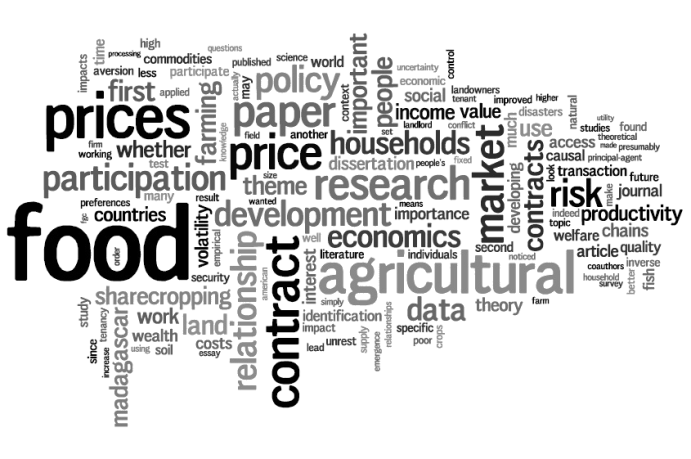 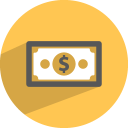 Economics
Commodity Purchasing –
Bid prices received for animal protein commodities destined for AMS food distribution programs are evaluated prior to acceptance
Evaluations involve a thorough review of all relevant market data in the context of known past, present, and anticipated market conditions during the established delivery period
This information is communicated to contractors and internal decision makers in the form of plain text recommendations
The process ensures the integrity of the commodity purchase process while providing purchasing effectiveness and improving market stabilization outcomes
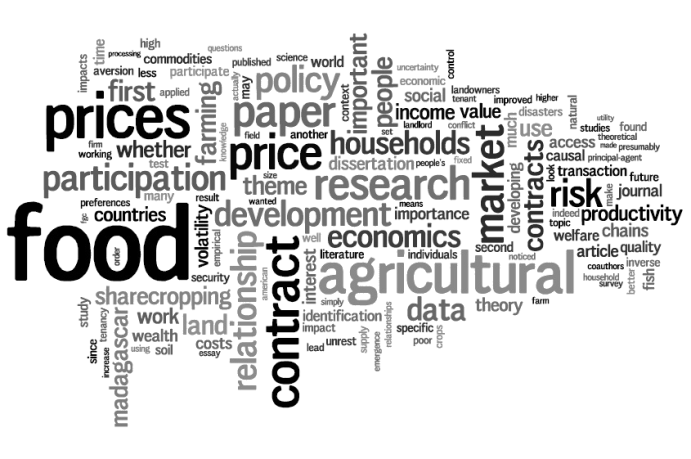 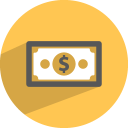 Economics
Directed Evaluations –
On occasion, AAD economists are called upon to conduct evaluations of certain topical market situations or issues
Past examples include an analysis of the U.S. market for spiny dogfish on behalf of USDA in response to a Congressional inquiry and an overview of the impact of the Government shutdown on livestock and poultry markets
Regulatory Impact Analyses –
AAD economists evaluate the economic impact of proposed rulemaking on affected industry sectors
This activity provides internal rulemakers with expert and efficient in-house economic expertise in a cost-effective manner
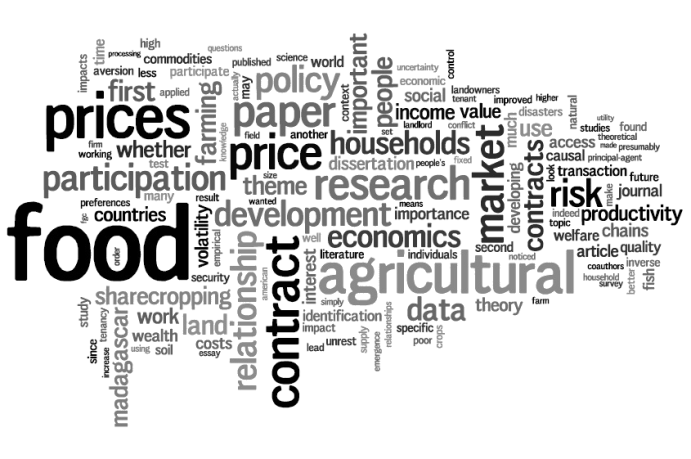 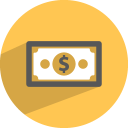 Economics
Subject Matter Expertise –
AAD economists participate in the monthly commodity forecasting activities of the Office of the Chief Economist’s Interagency Commodity Estimates Committee as experts in the area of animal proteins
Peer Reviews –
AAD economists provide expert peer review services to USDA agencies including the Economic Research Service’s monthly Livestock, Dairy, and Poultry Outlook reports
Ag Outlook Forum –
AAD economists participate in the development of this annual USDA program in conjunction with the Office of the Chief Economist
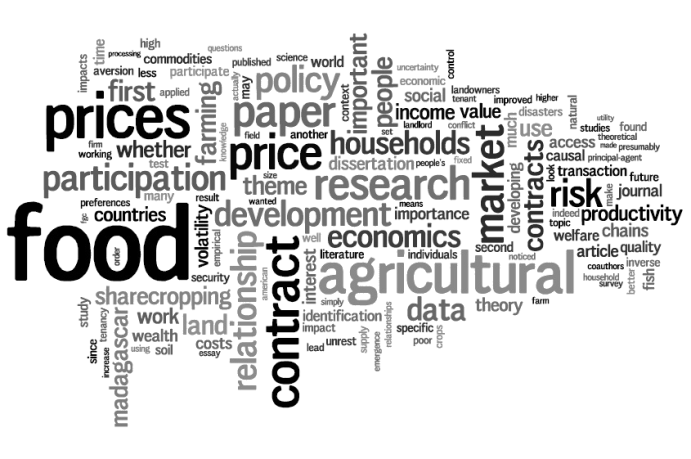 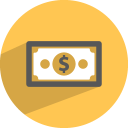 The Economic Landscape
A monthly overview of key production, price, and trade factors.  

Informs both internal and external decision-makers.
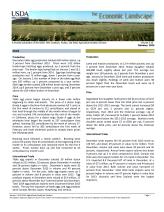 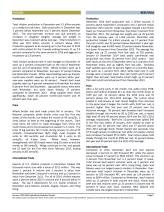 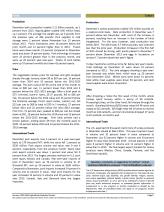 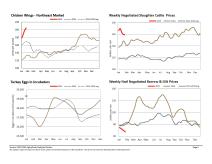 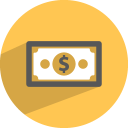 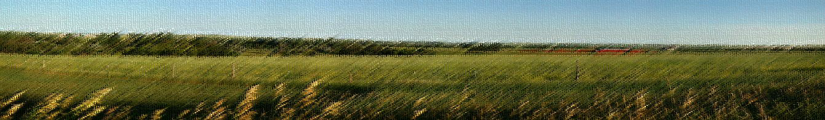 The Economic Landscape
Featuring monthly Infographics highlighting the relevance of agricultural commodities to everyday life in an informative and entertaining manner.
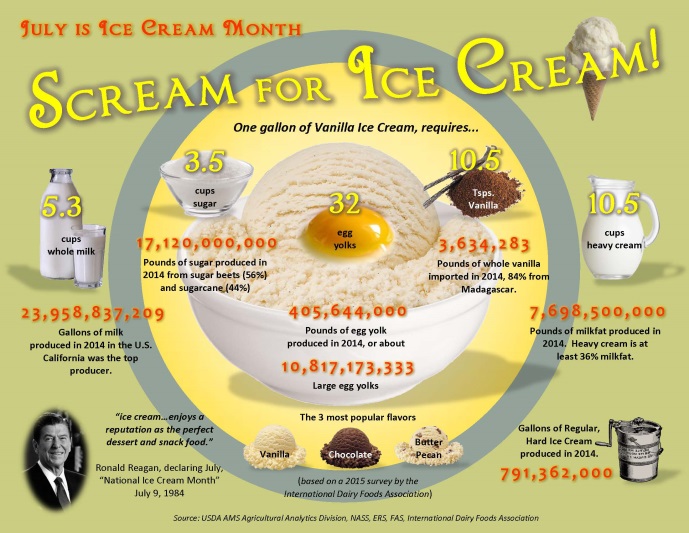 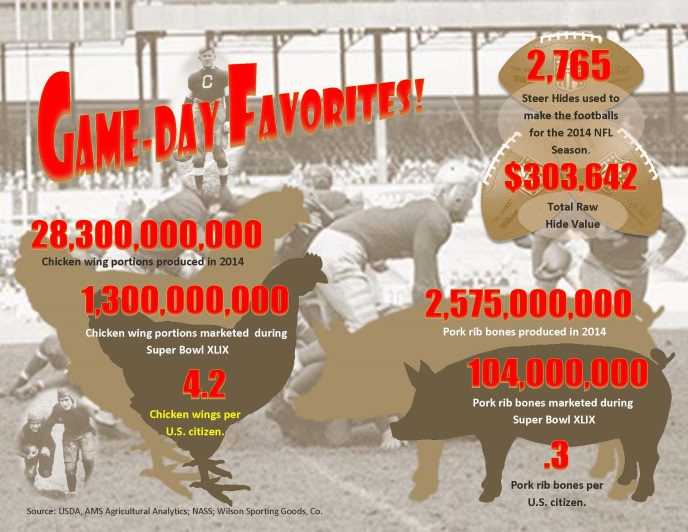 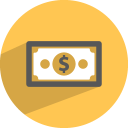 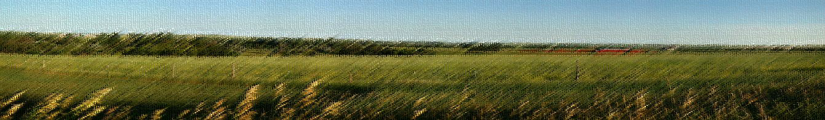 Mathematical Statistics
AAD statistical expertise supports Agency services and external stakeholder activities in…
the design and use of data collection and sampling procedures
the summarization and analysis of data
assessing and optimizing internal processes
estimating the properties of a population based on sample data from the population
predictive analytics to forecast likely future trends based on the analysis of historical data
applying statistical software (e.g., SAS, Spotfire, R, and Microsoft Excel)
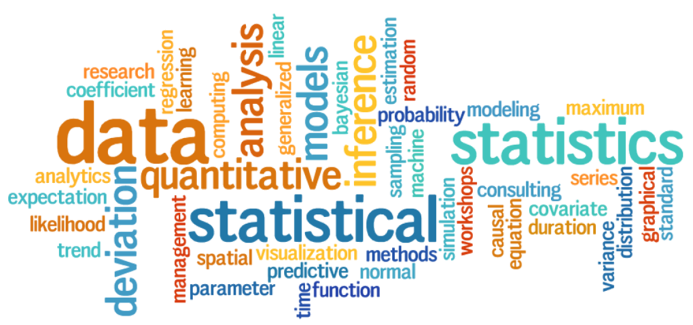 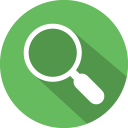 Mathematical Statistics
Designing Sampling Schemes –
AAD statistical expertise ensures that sampling methodology is appropriate and sufficient to the task
protects the integrity of and the confidence in services by ensuring they are based on sound scientific principles and methodology
Estimating Sample Properties –
ensure that sampling is sufficient to detect or identify characteristics of the larger population to the desired confidence level
useful in determining if a population acceptably meets a desired standard
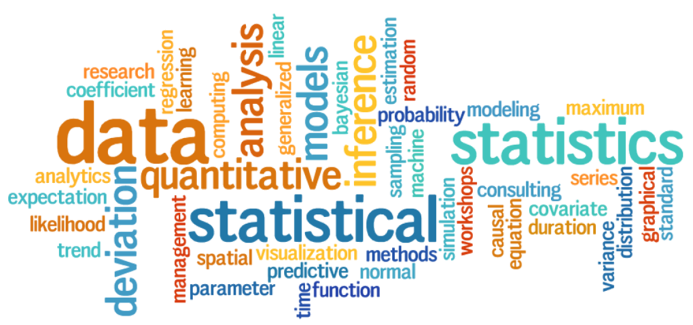 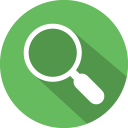 Mathematical Statistics
Process Assessment–
identify strengths, weaknesses, and the risks associated with current practices to determine to what extent they are effective in achieving goals.
provide a benchmark against which to measure progress
Data Analysis–
different types of data are analyzed in different ways, and a statistician can determine appropriate methods of analysis for each type
identify trends and relationships in data useful for planning and decision-making (e.g., survey feedback, testing results, etc.)
predictive analytics to determine patterns and predict future outcomes and trends
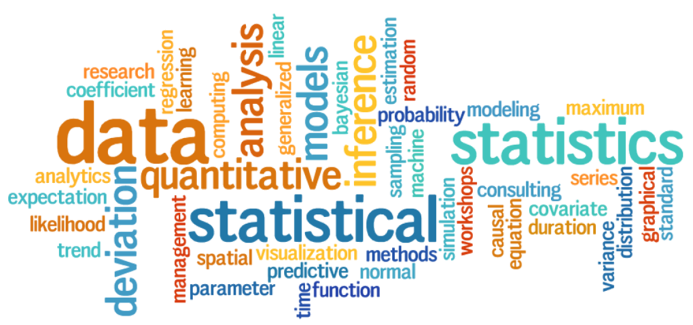 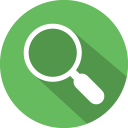 Mathematical Statistics
Statistical Software and Analytic Tools –
AAD statisticians can help with a variety of statistical software applications and analytic tools including…

SAS - high performance business analytics and data management,
R - a language and environment for statistical computing and graphics,
Spotfire – data discovery and visualization, and 
Microsoft Excel – powerful data analysis tools at your fingertips.
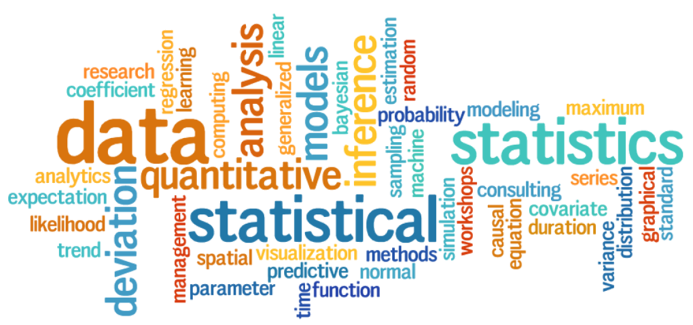 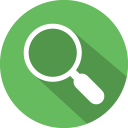 Chemistry/Life Sciences
AAD science expertise supports Agency services and external stakeholder activities in…
science-based decision-making and policy formulation
evaluation of the properties of substances used in agricultural systems
Agency representation in internal and external organizations
ensuring adherence to scientific integrity principles
research and preparation of technical reports as directed
biological risk assessment
peer review of scientific work products
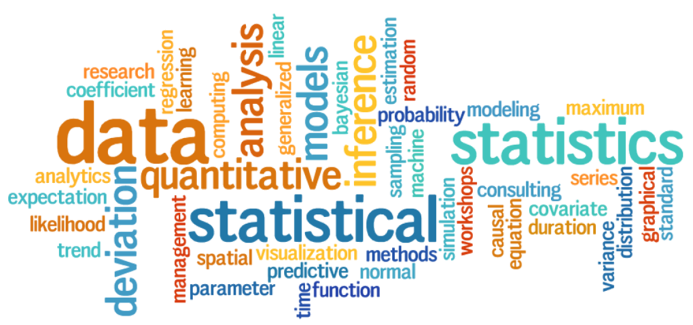 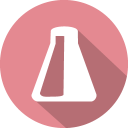 Chemistry/Life Sciences
Properties of Substances –
AAD scientists support the National Organic Standards Board  (NOSB) in maintaining the National List of allowed and prohibited substances in organic agriculture
AAD scientists research substances petitioned to be either added or removed from the National List and provide NOSB, through the National Organic Program, with technical reports to guide the decision-making process
these technical reports provide a major source of scientific and technical information concerning the National List substances for both the NOSB and organic stakeholders
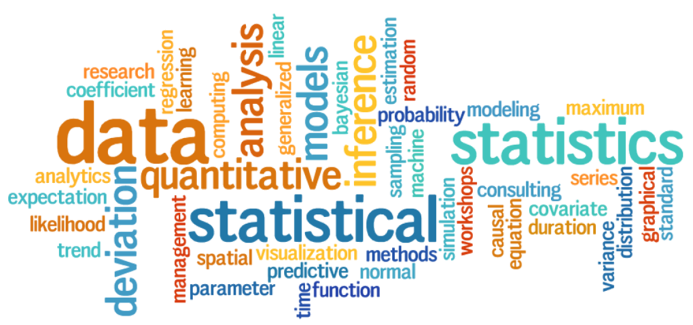 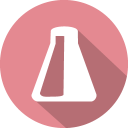 Chemistry/Life Sciences
Representation –
USDA Science Council:
AAD scientists participate in the USDA Science Council, a cross-departmental body to facilitate scientific coordination and collaboration
ISO TC 34/SC 16:
AAD represents USDA and AMS on the International Organization for Standardization’s (ISO) Technical Committee 34 - Food Products/ Subcommittee 16 - “Horizontal methods for Molecular Biomarker Analysis”
ISO TC 34 SC 16 oversees the development of ISO standards on biomarker testing methods in connection with foods, animal feeds, seeds, and other related goods
An AAD scientist serves as the international Chair of SC 16 and participates on ISO Technical Committee 276 “Biotechnology”, which develops 			standards  for biotechnology processes
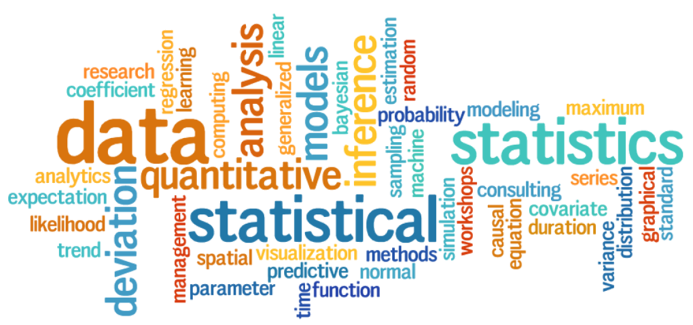 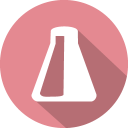 Chemistry/Life Sciences
Scientific Integrity - 
The USDA Scientific Integrity Policy seeks to ensure the highest level of integrity in all aspects of USDA’s involvement with scientific and technological processes and analyses
The policy requires that each Agency have a scientific integrity officer responsible for overseeing its responsibilities and activities related to scientific integrity
An AAD scientist serves as the AMS Scientific Integrity Officer and is responsible for developing an Agency directive and staff training as appropriate
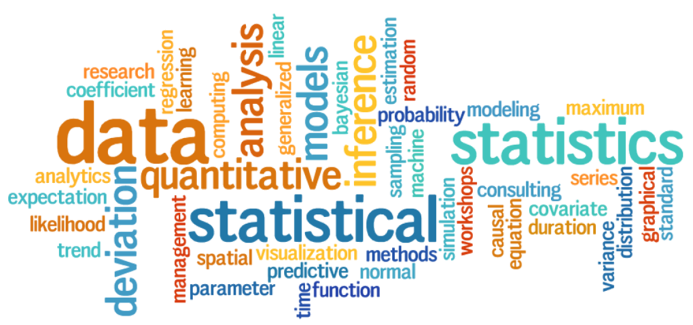 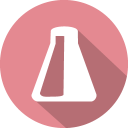 Chemistry/Life Sciences
Peer Reviews –
AAD scientists provide expert peer review services to internal and external stakeholders
An AAD scientist serves on the editorial review board of the International Seed Testing Association (ISTA), Seed Science and Technology  journal
Technical Reports - 
On occasion,  AAD scientists are called upon to provide technical scientific evaluations of issues with relevance to Agency activities
These reports inform decision-making and policy formation
Technology Transfer  - 
Responsible for updating the AMS chapter for the Secretary’s annual report 	    of USDA Technology Transfer Activities
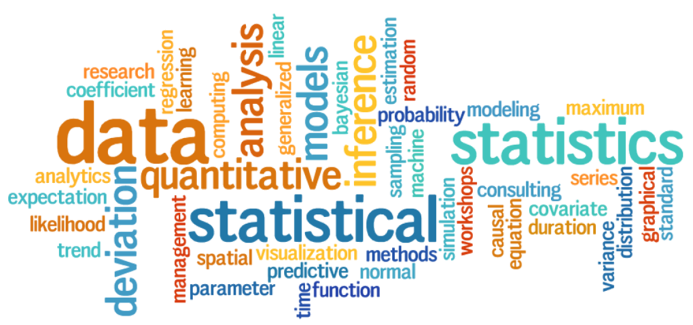 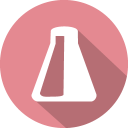 Market Analytics
AAD provides market analytic expertise to provide actionable insight to decision-makers by…
leveraging extensive experience and knowledge of the agricultural sector and of agricultural business processes
analyzing vast amounts of market data to identify market trends and  relationships as well as the long and short-term effects of non-routine market impacts
compiling the results into a variety of easily understood formats that inform decision-making and increase market understanding and transparency
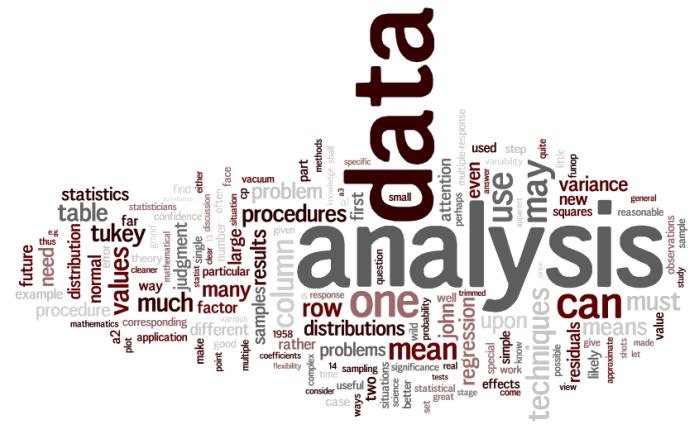 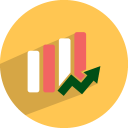 Market Analytics
Information Requests –
AAD market analysts regularly respond to a wide assortment of information requests from both internal and external sources covering a diverse range of topics and needs
These requests range from the simple provision of data to more complex analytic products
Periodic Analytics –
AAD produces a number of periodic analytic products and reports that provide users with insight into important market factors
AAD provide market data analyses that support the work of internal and external stakeholders
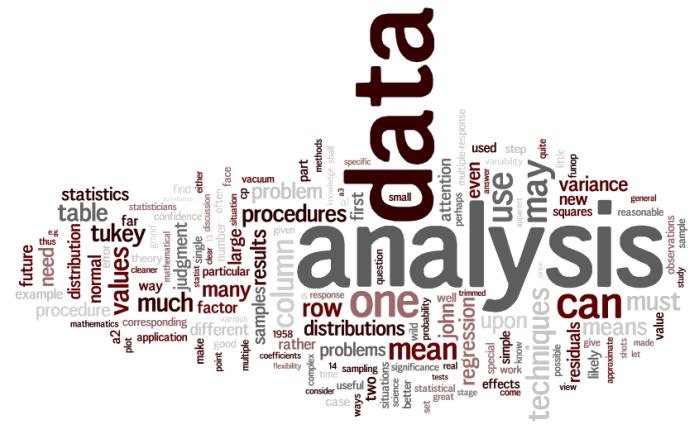 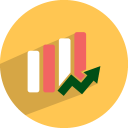 Market Analytics
Coverage of Supermarket Featuring Activity at Key Seasonal Marketing Events–
These reports provide a detailed breakdown of supermarket featuring of popular meat, poultry, and egg products for key seasonal marketing periods
Advertised sale prices are shown by region, state, and supermarket banner and include brand names, prices, and any special conditions of sale
Provide insight into retail marketing patterns to consumers
Associated data sets are available in open data format perfect for uploading to the data analysis tool of your choice
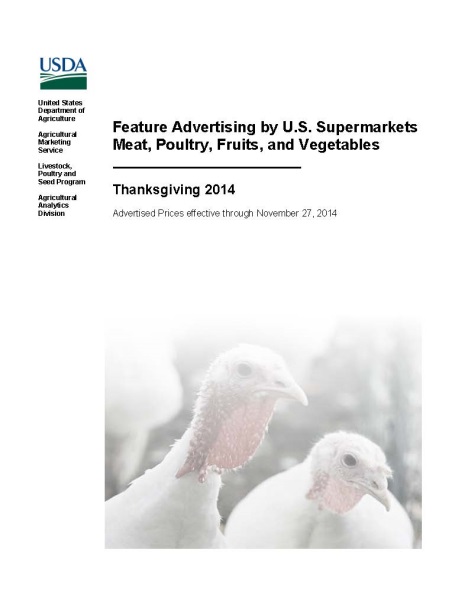 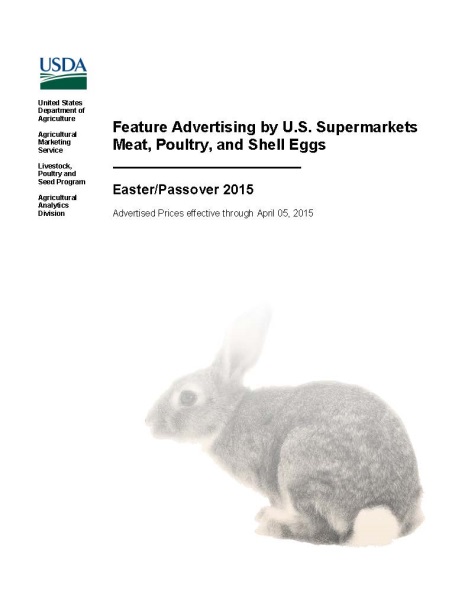 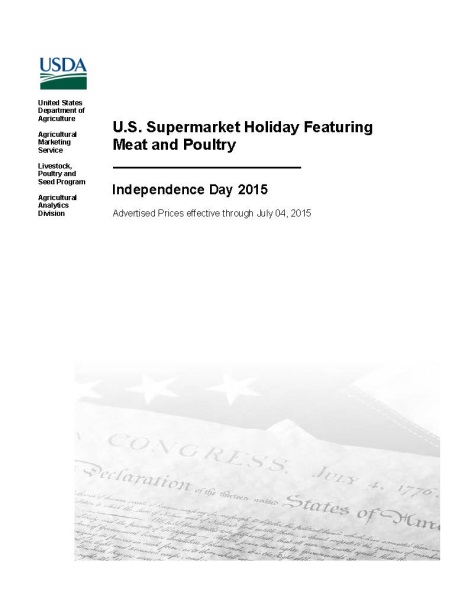 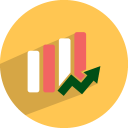 Market Analytics
Ranking of Top Meat and Poultry Cuts at Retail
These reports provide an annual ranking of the most popular consumer cuts of meat and poultry offered on feature by major U.S. supermarkets
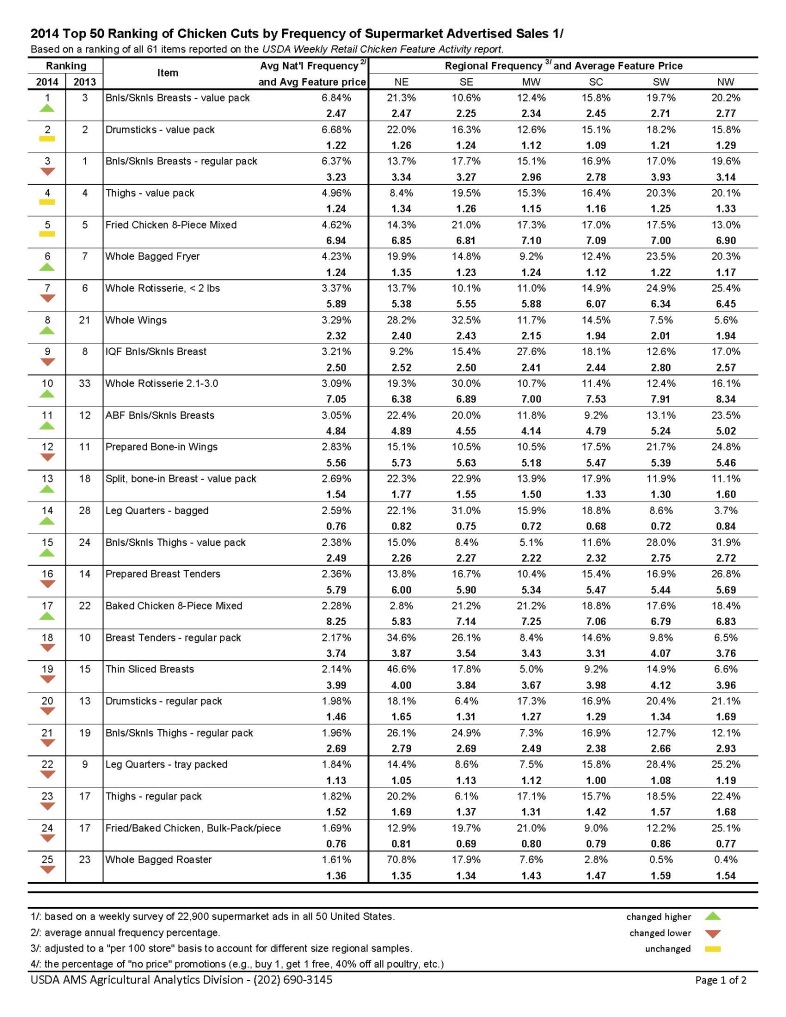 Provide insight into changing consumer tastes and retail marketing trends
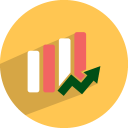 Questions, Comments, Feedback, Orders, Requests?
Contact Us!
Agricultural Analytics Division
USDA, AMS, Livestock, Poultry, and Seed Program
Room 2607 – So. Bldg.; STOP 0262
1400 Independence Ave., SW
Washington, DC  20250
(202) 690-3145
“The price of light is less than the cost of darkness.” 					– Arthur  C.  Nielsen